Харківська загальноосвітня школа І-ІІІ ступенів №88 імені
 О. Г. Зубарева
Харківської міської ради, Харківської області
Презентація бібліотечно-інформаційного центру
Завідувач бібліотеки:Чорна Ірина Вікторівна
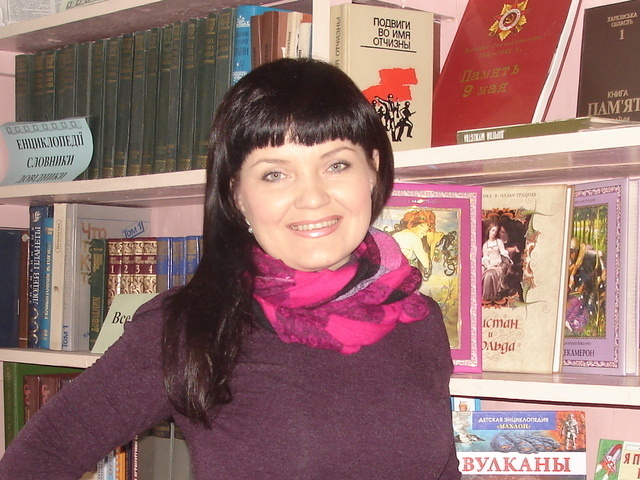 Професійне кредо:
«Робочий інструмент кожного бібліотекара є- не ручка й формуляр, а власна душа»
Характеристика бібліотечно-інформаційного центру:
читальна зала з абонементом;
1 книгосховище;
комп’ютер, підключений до мережі Інтернет, зона Wi-Fi;
принтер;
акустичні колонки.
Загальні відомості про бібліотеку:
 
Рік заснування      - 1936
Кількість читачів   -  463
          
   Головні показники бібліотеки:
 
Загальна кількість бібліотечного фонду - 29666 примірників
Підручники - 13434 примірників
Художня література -16532 примірників
Масова робота:
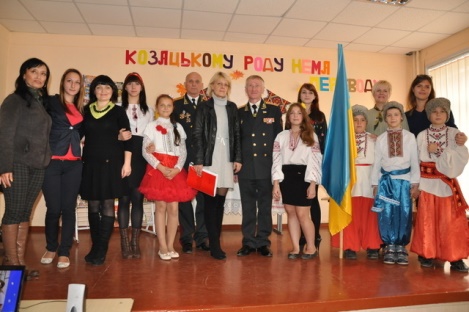 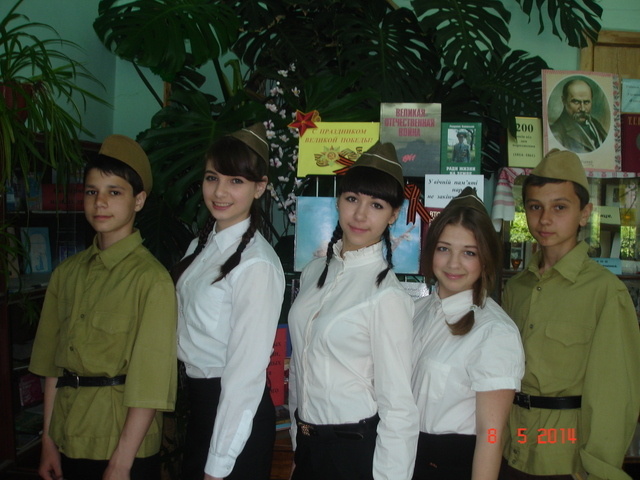 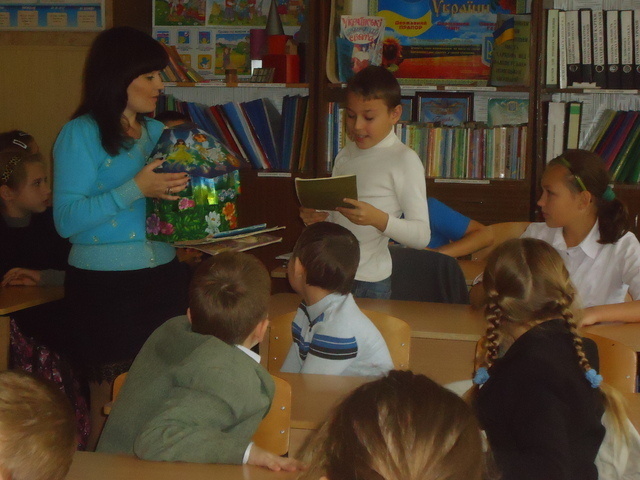 Книжкові виставки
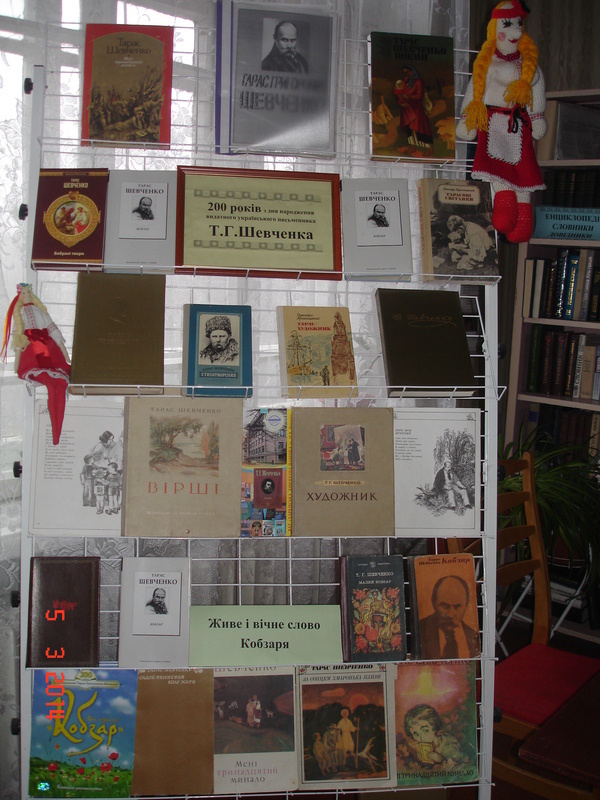 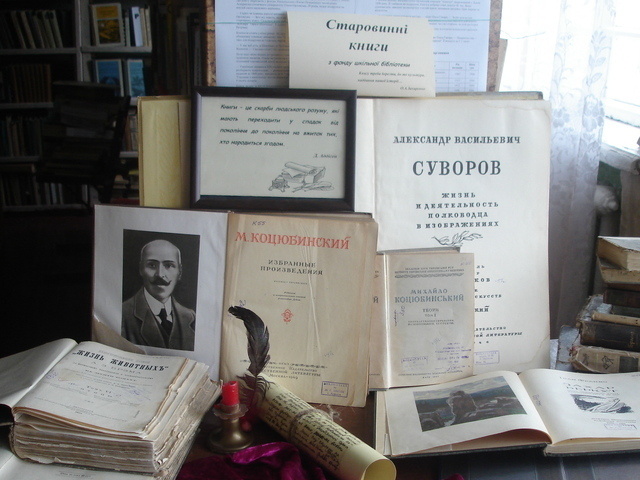 Акція «Подаруй книгу бібліотеці»
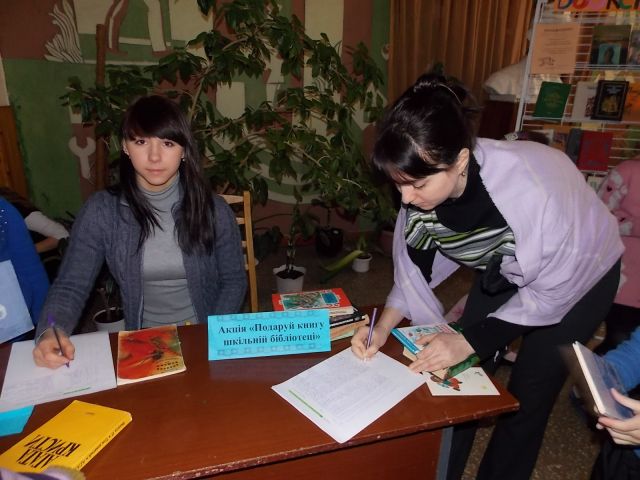 Бібліотечно-інформаційний центр надає наступні види безкоштовних послуг:
перегляд CD-дисків з фонду медіатеки;
перегляд відеофільмів;
виконання бібліографічної довідки через пошук в INTERNET та роздрук матеріалів (текстів, малюнків);
виведення інформації на принтер.
Інформаційно-просвітницька робота шкільної бібліотеки
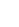 Групова робота
Діяльність бібліотеки на допомогу навчально-виховного процесу
Масова робота
Бесіди, диспути, брейн-ринги, флешмобі, уроки-проекти
Робота  з веб-сторінкою бібліотеки
Оформлення книжкових виставок,дні інформації,усні журнали,
бібліографічні огляди з теми
Виступи на педраді, консультації
Робота  з учнями, вчителями
Робота з батьками
Батьківські збори, тематичні вечори
"Дороги всі ведуть до Риму,"-Колись казали мудреці.До нас ведуть шляхи незриміЗавжди із книгою в руці.Тут джерело і знань, і сили,І дна морського глибини,Часописи Петра Могили,Вірші Шевченка і Франка.Всіх читачів вітаєм радо,Коли до нас би не прийшли,І консультації й нарадиГотові дати ми завжди.(І. Сердюк).
Дякуємо за увагу!